Programozási alapok 3.
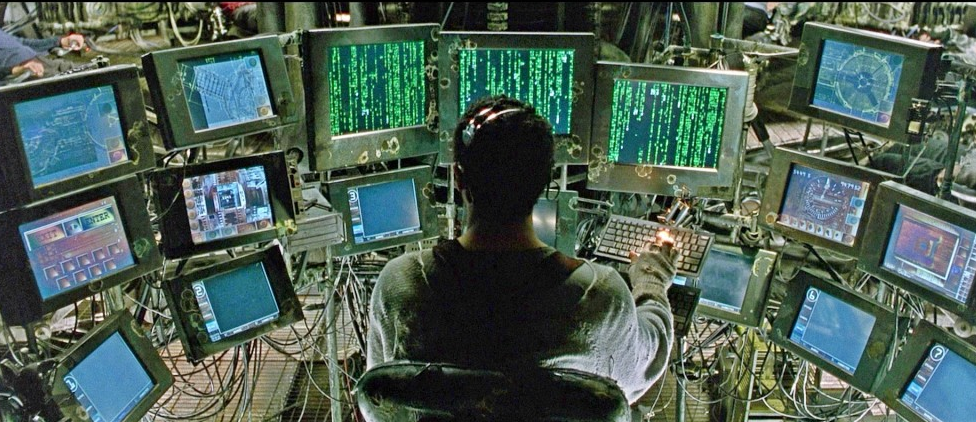 [Speaker Notes: Kép forrása: https://evodialer.com/wp-content/uploads/2015/02/matrix.png]
Aprogramok: revisited
class Program {
   static void subprogram_A() {
      Console.WriteLine("A fut");
   }

   static void Main(string[] args) {
      Console.WriteLine("Main eleje");

      subprogram_A();

      Console.WriteLine("Main vege");
    }
}
(Fő)program 
belépési pontja
(0.)
1.
static void subprogram_A() {
   Console.WriteLine("A fut");
}
3.
2.
4.
Aprogramok: revisited
class Program {
   static void subprogram_B() {
      Console.WriteLine("B fut");
   }

   static void subprogram_A() {
      Console.WriteLine("A elindult");
      subprogram_B();
      Console.WriteLine("A eleje");
   }

   static void Main(string[] args) {
      Console.WriteLine("Main eleje");

      subprogram_A();

      Console.WriteLine("Main vege");
    }
}
static void subprogram_A() {
   Console.WriteLine("A elindult");

   subprogram_B();

   Console.WriteLine("A eleje");
}
3.
4.
(0.)
1.
6.
2.
7.
static void subprogram_B() {
   Console.WriteLine("B fut");
}
5.
Alprogram demo
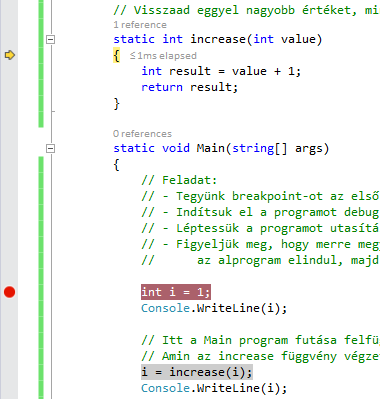 Hibakereső (Debug) módban léptessünk végig egy alprogramokat tartalmazó programon és figyeljük meg a vezérlés menetét alprogram hívásakor!
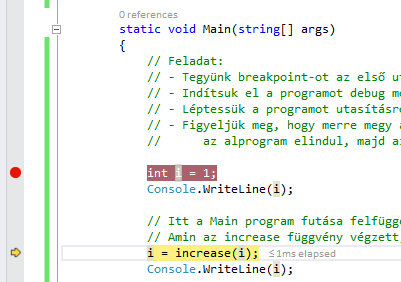 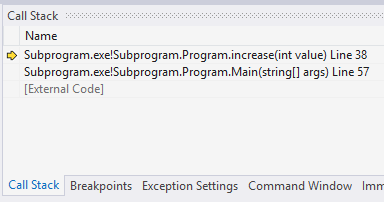 Alprogram demo
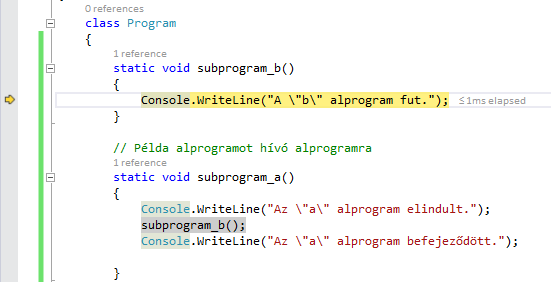 Hibakereső (Debug) módban léptessünk végig egy alprogramokat tartalmazó programon és figyeljük meg a vezérlés menetét alprogram hívásakor!
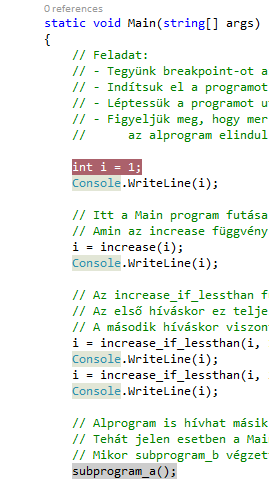 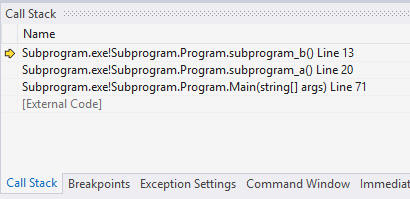 Tömb (1D): revisited
Azonos típusú elemek számozott listája
Tömb (6-os indexű) eleme
Első index (nullától!!!)
0
1
2
3
4
5
6
7
Indexek (elemek sorszáma)
2
5
3
9
2
1
8
1
Tömb elemei
Tömb hossza
 (mérete) 8
Tömb (1D) a programban
int[] numbers = new int[6];
int[] numbers = { 2, 1, 5, 4, 2, 7 };
numbers[3] = 9;
// futási idejű hiba!
numbers[6] = 0;
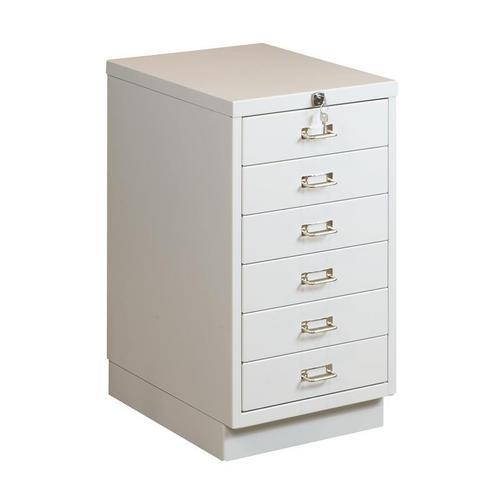 0
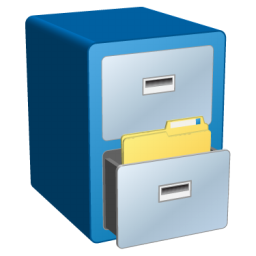 2
1
1
2
5
3
4
4
???
2
5
numbers
7
[Speaker Notes: Kép forrása: https://www.manutan.hu/img/W/MHU/tt/ST/tt-042052_a.jpg]
Tömbök bejárása
Nagyon gyakran előjövő feladatok: 
A tömb minden elemére végezzünk el valami műveletet
Keressünk a tömbben
Tömb bejárás
string[] array = {"alma", "dio", "mogyoro"};
for (int i = 0; i < array.Length; ++i) {
   Console.WriteLine(array[i]);
}
foreach: Speciális for ciklus adatszerkezetek bejárására
// pontosan ugyanazt csinálja, mint az előző ciklus
foreach (string s in array) {
   Console.WriteLine(s);
}
Tömb (2D)
0
1
2
3
4
5
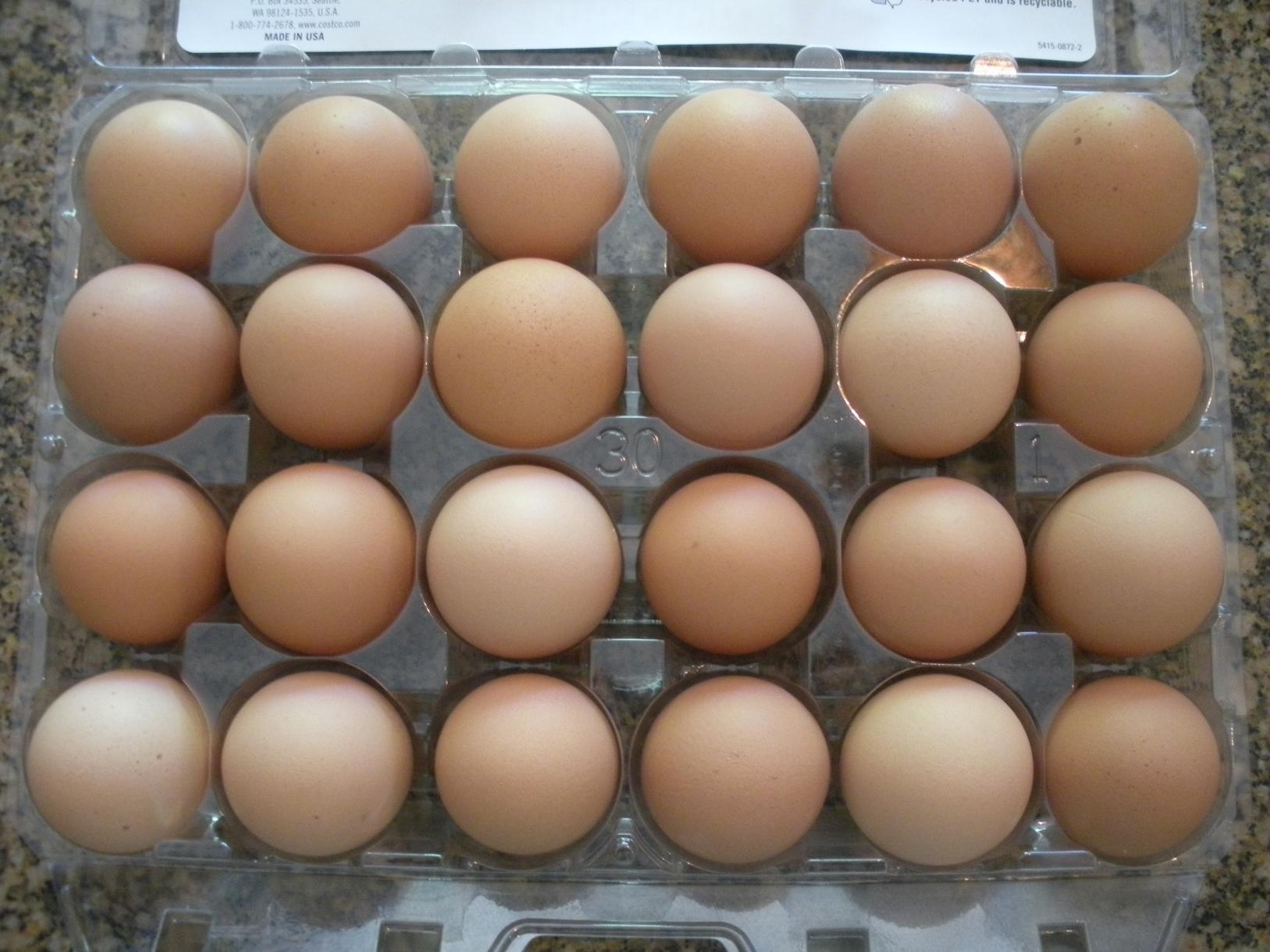 0
A[0,0]
1
A[1,3]
2
A[2,1]
3
A[3,5]
[Speaker Notes: Kép forrása: http://www.familymathnight.com/blog/wp-content/uploads/2012/02/egg-array.jpg]
Tömb (2D) a programban
int[,] twoDimArray = 
       new int[3, 2] { { 7, 2 }, { 1, 4 }, { 5, 9 } };
1
0
ahány vessző, annyi+1 dimenziós
0
7
2
dimenziók méretei
1
4
1
3
5
9
2
2
[Speaker Notes: Kép forrása: http://www.familymathnight.com/blog/wp-content/uploads/2012/02/egg-array.jpg]
2D tömb bejárása
Összes elem, egyszerre:
foreach (int i in twoDimArray) {
   Console.WriteLine(i);
}
Dimenziónként:
for (int row = 0; row < twoDimArray.GetLength(0); ++row) {
   for (int col = 0; col < twoDimArray.GetLength(1); ++col) {
      Console.WriteLine(twoDimArray[row, col]);
   }
}
Mi történik, ha a két for-t megcseréljük?
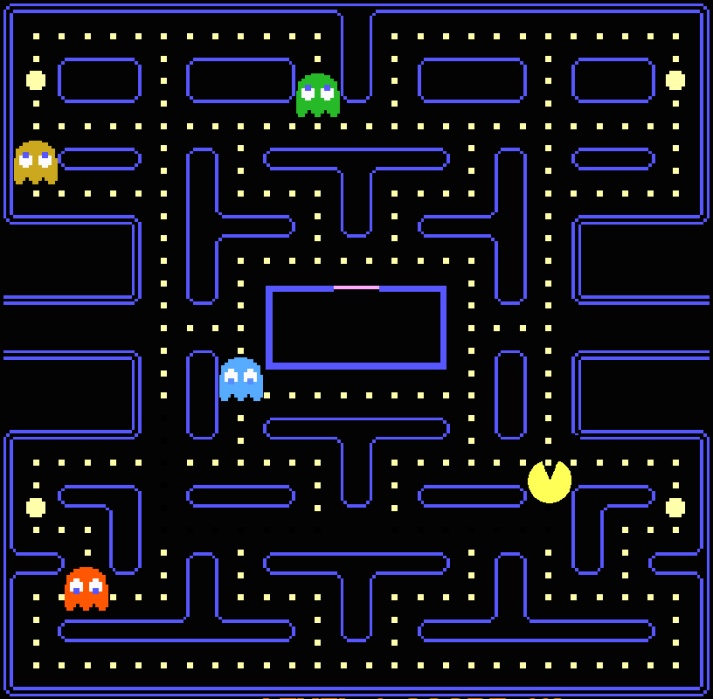 2D tömb a játékokban
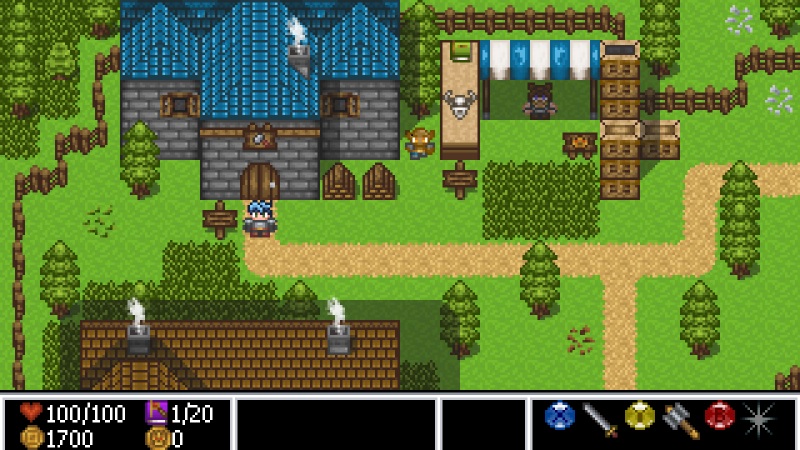 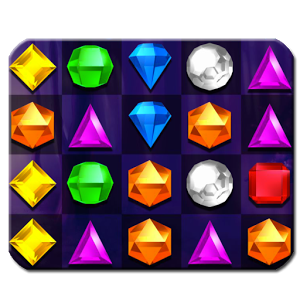 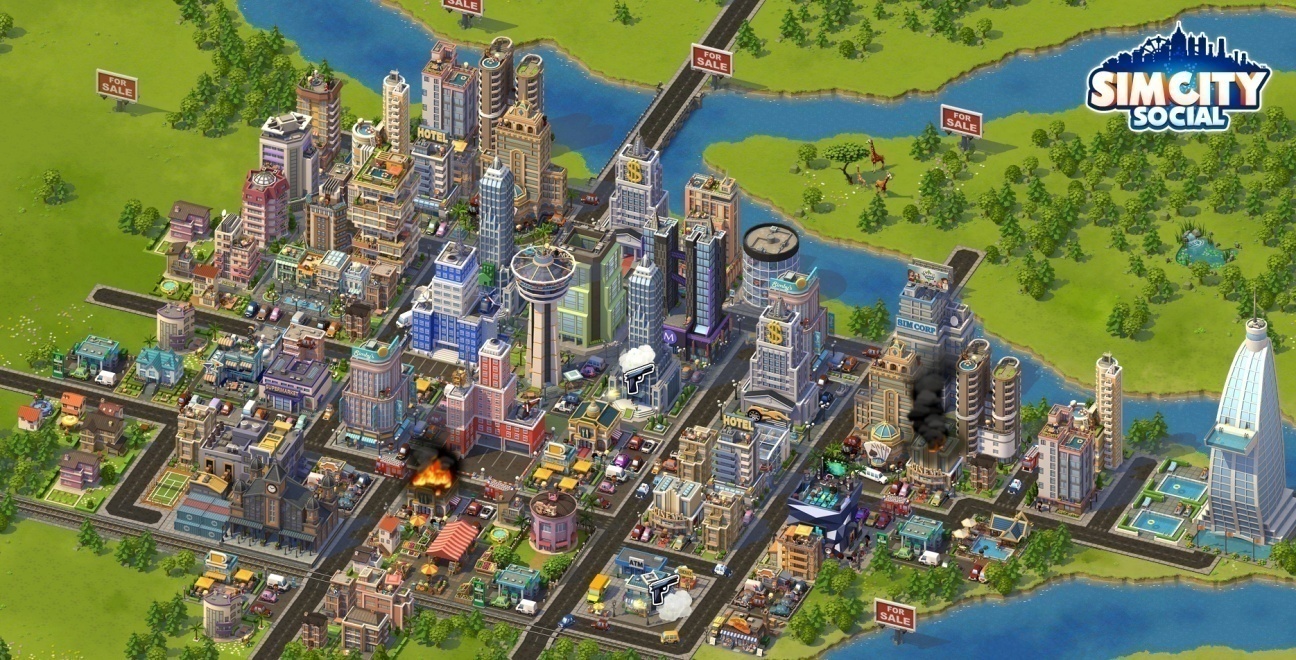 [Speaker Notes: Képek forrása:
http://www.pcinvasion.com/wp-content/uploads/2013/09/gheldia.jpg
http://www.todayifoundout.com/wp-content/uploads/2013/08/pacman.jpg
http://web-vassets.ea.com/Assets/Resources/Image/Screenshots/scs-commercial-city.jpg?cb=1338867364
https://lh5.ggpht.com/fbjDndV03YvdTFhlBwKvDpmZSHTW_rmwRsfSQCdO-wuYCIo36_Y14Hfozi4jXqwd8mQ=w300]
Kép mint 2D tömb
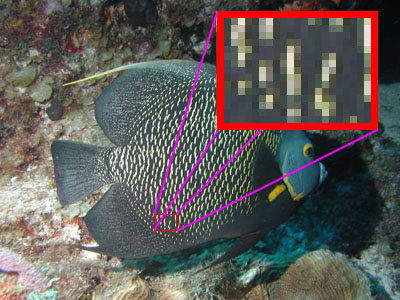 [Speaker Notes: Kép forrása: http://edgetheaters.com/wp-content/uploads/2013/09/pixelszoom.jpg]
3D tömb a játékokban
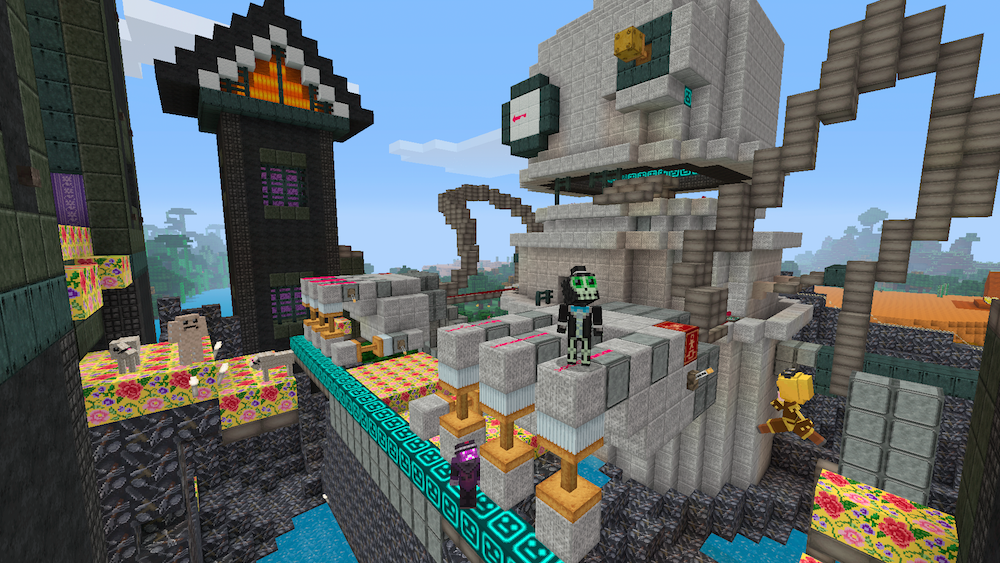 [Speaker Notes: Kép forrása: http://static1.gamespot.com/uploads/original/123/1239113/2897072-lbpdlc.png]
Objektum Orientált Programozás
Programozási paradigma
A legtöbb programban logikailag valamilyen nem elemi típusú „objektumon” dolgozunk
Szörny, rakétavető, képernyő, bemeneti fájl …
Ezekhez létrehozhatunk saját típus: osztály
Attribútumok (tulajdonságok)
Objektumokon végezhető műveletek
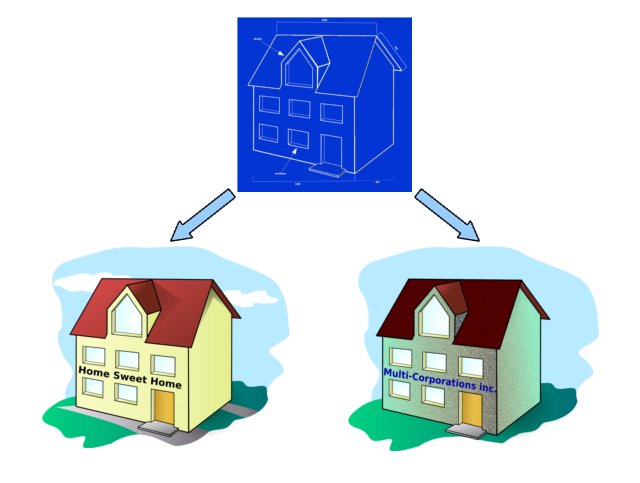 [Speaker Notes: Kép forrása: http://www.processing.lyndondaniels.com/images/blueprintBranches.jpg]
Osztály, mint „összetett típus”
class HiScore
{
   // public: láthatóság kifelé (ld. Később)
   public string playerName;
   public int score;
   public DateTime date;
   // további adatok, pl. játszott faj stb.
}
// ... Használat: 
HiScore hiscore = new HiScore();
hiscore.score = 5;
hiscore.playerName = "Lajos";
attribútum vagy
property
példányosítás
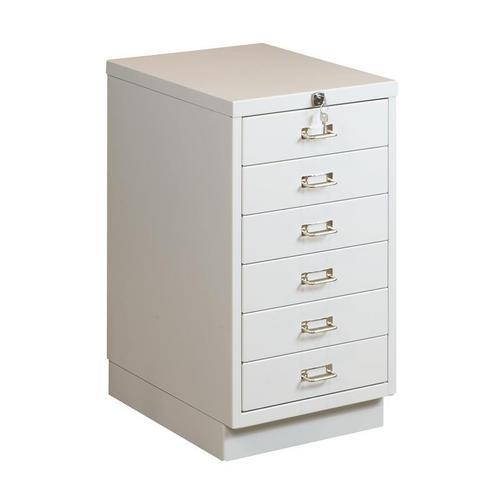 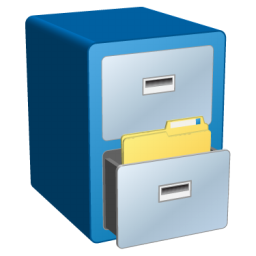 playerName
Lajos
5
score
…
date
hiscore
Osztály, mint típus saját műveletekkel
class MyInteger {
   public MyInteger(int value) { 
      this.value = value; 
   }

   public void negate() {
      value = -value;
   }

   public void print() {
      Console.WriteLine(value);
   }

   private int value;
}
konstruktor
metódusok / tagfüggvények
static void Main(string[] args) {
   MyInteger m = new MyInteger(5);
   m.print();
   m.negate();
   m.print();
}
[Speaker Notes: Kép forrása: http://www.dinofarmgames.com/wp-content/uploads/2013/05/highscore.jpg]
Házi feladat: Legyen Ön is milliomos
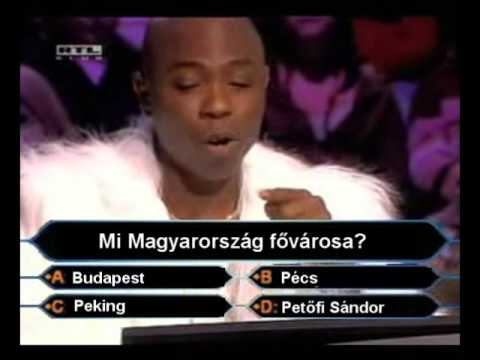 Tipp: kérdés osztály
Kérdés szövege
Lehetséges válaszok (4 elemű tömb)
Helyes válasz sorszáma
A játék menete:
Amíg a játékos ki nem lép, kiírunk 1-1 kérdést és a lehetséges válaszokat
Bekérjük a játékos tippjét
Ha jó a válasz, ugrunk a következő nyereményszintre
Különben game over
[Speaker Notes: Kép forrása: http://i.ytimg.com/vi/1Y6shSvvjWY/hqdefault.jpg]
Öröklődés
Játékobjektum
Fal
Játékos
Szörny
Troll
Sárkány
Specializáció
Öröklődés
Játékobjektum
név, pozíció
kirajzolás
Fal
Játékos
Szörny
+irány
+vezérlés, pontszám
+AI
más fajta kirajzolás
más fajta kirajzolás
Troll
Sárkány
Specializáció
+kő hajítás
+repülés
más fajta kirajzolás
más fajta kirajzolás
Öröklődés példa
class Vec2 {/* ... */};

public class GameObject {
   public void draw() { /* ... */ }
   public void move() { /* ... */ }

   Vec2 position;
   int ID;
   // ...
}

public class Monster : GameObject {
   // örököltük a metódusokat

   // örököltük a koordinátát, ID-t stb.
}
Absztrakt osztály
class Vec2 {/* ... */};

public class GameObject {
   public void draw() { /* ... */ }
   public void move() { /* ... */ }

   Vec2 position;
   int ID;
   // ...
}

public class Monster : GameObject {
   // örököltük a metódusokat

   // örököltük a koordinátát, ID-t stb.
}
Hogyan mozog egy „általános” játékobjektum???
Absztrakt osztály
class Vec2 {/* ... */};

public abstract class GameObject {
   public abstract void draw();
   public abstract void move();

   Vec2 position;
   int ID;
   // ...
}

public class Monster : GameObject {
   // felülírjuk az örökölt metódusok viselkedését
   public override void draw() { /* ... */ }
   public override void move() { /* ... */ }

   // örököltük a koordinátát, ID-t stb.
}
Nem írunk hozzá törzset, majd a speciális esetek implementálják külön-külön
A konkrét, nem absztrakt leszármazottak már definiálják a viselkedést
Láthatóság
class A {
   public void publicMethod() { }
   public int publicDataMember;

   private void privateMethod() { }
   private int privateDataMember;



   protected void protectedMethod() { }
   protected int protectedDataMember;
}
Bárhonnan hívható
Bárhonnan állítható/lekérdezhető
Csak az osztály saját metódusaiból hívható
Csak az osztály saját metódusaiból állítható/lekérdezhető
Csak az osztály és a leszármazottak saját metódusaiból hívható
Csak az osztály és a leszármazottak saját metódusaiból állítható/lekérdezhető
Osztályhierarchia példa
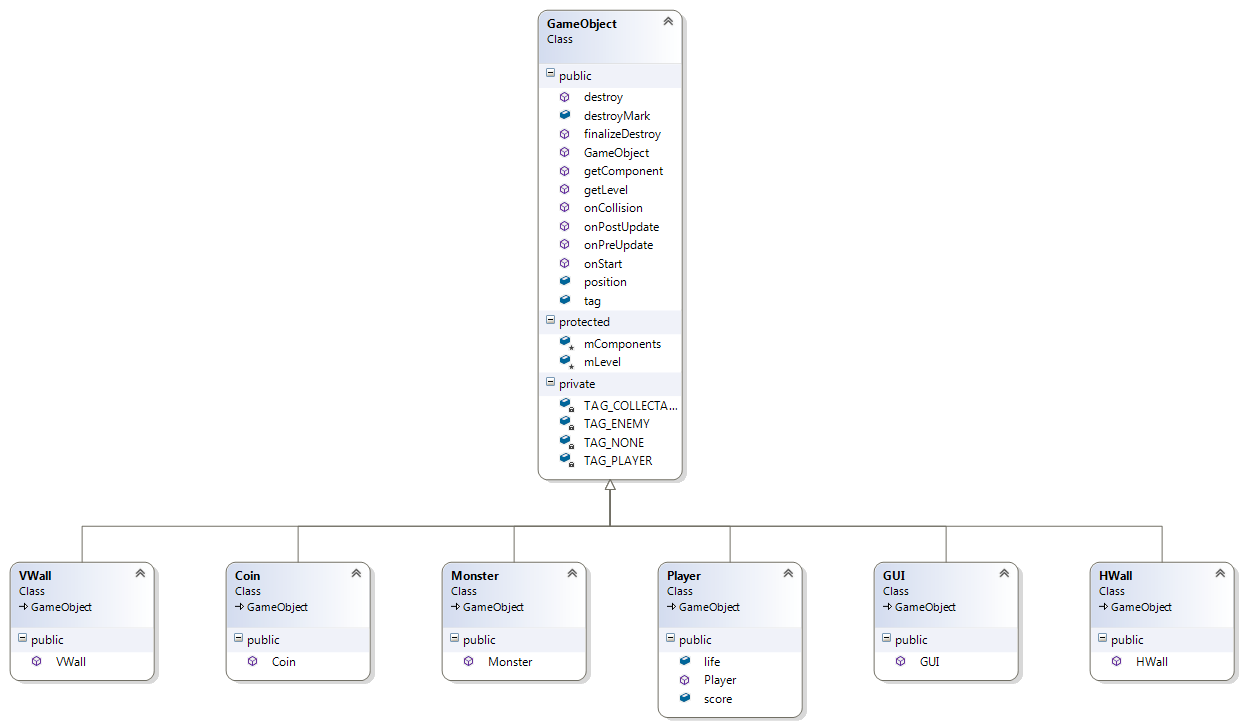 Osztályhierarchia példa
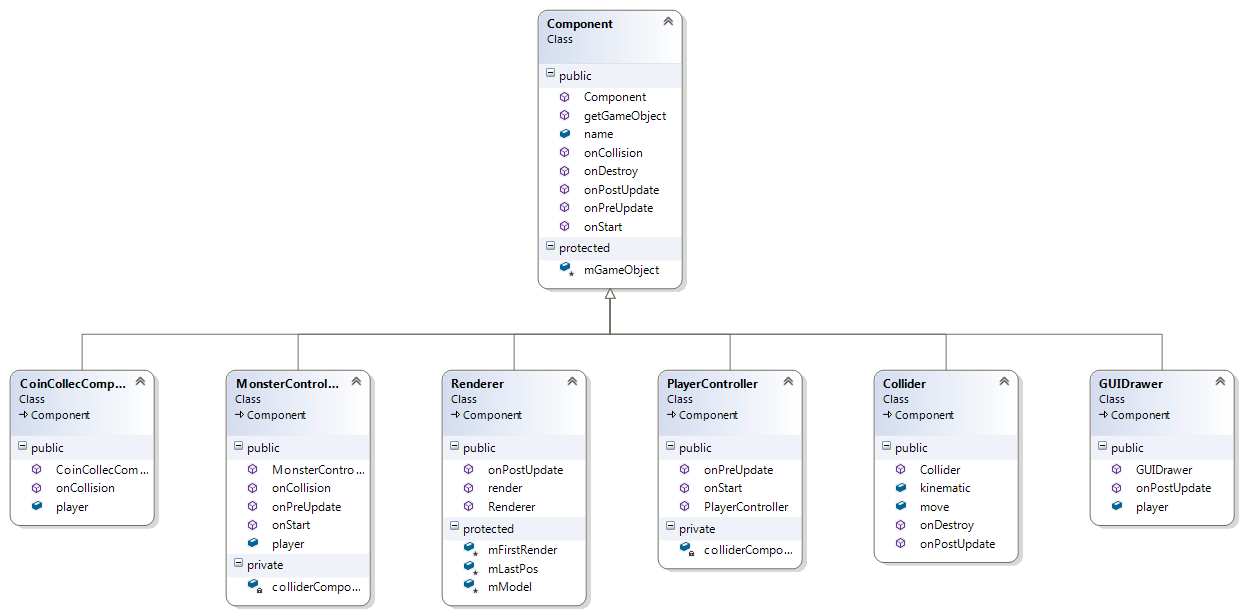 Osztályhierarchia példa
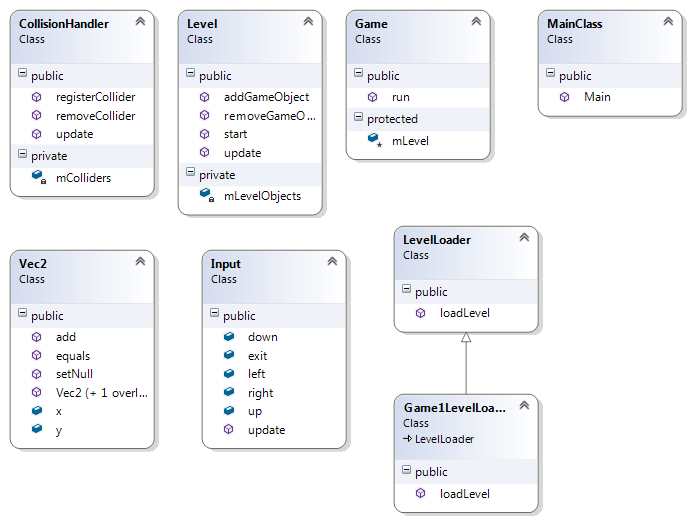